Мониторинг как инструмент в работе педагога
Автор: Юсупдибирова М.М.
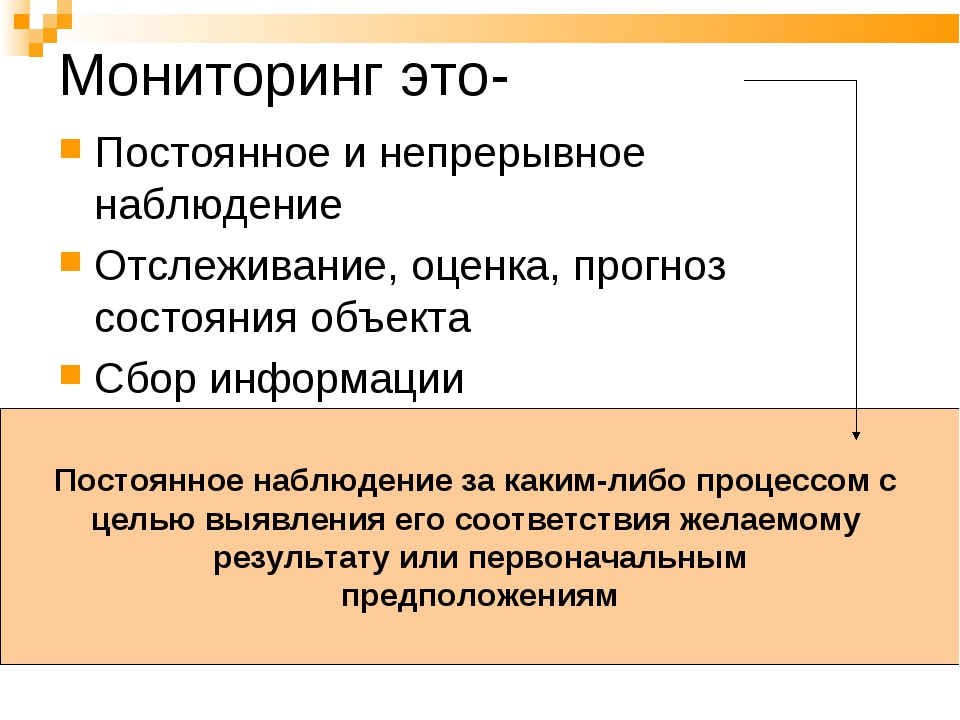 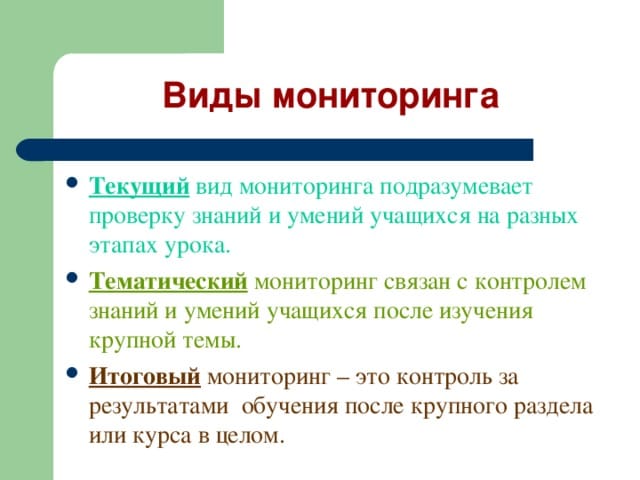 ТЕКУЩИЙ ВИД МОНИТОРИНГА
(стартовый, полугодовой, итоговый)
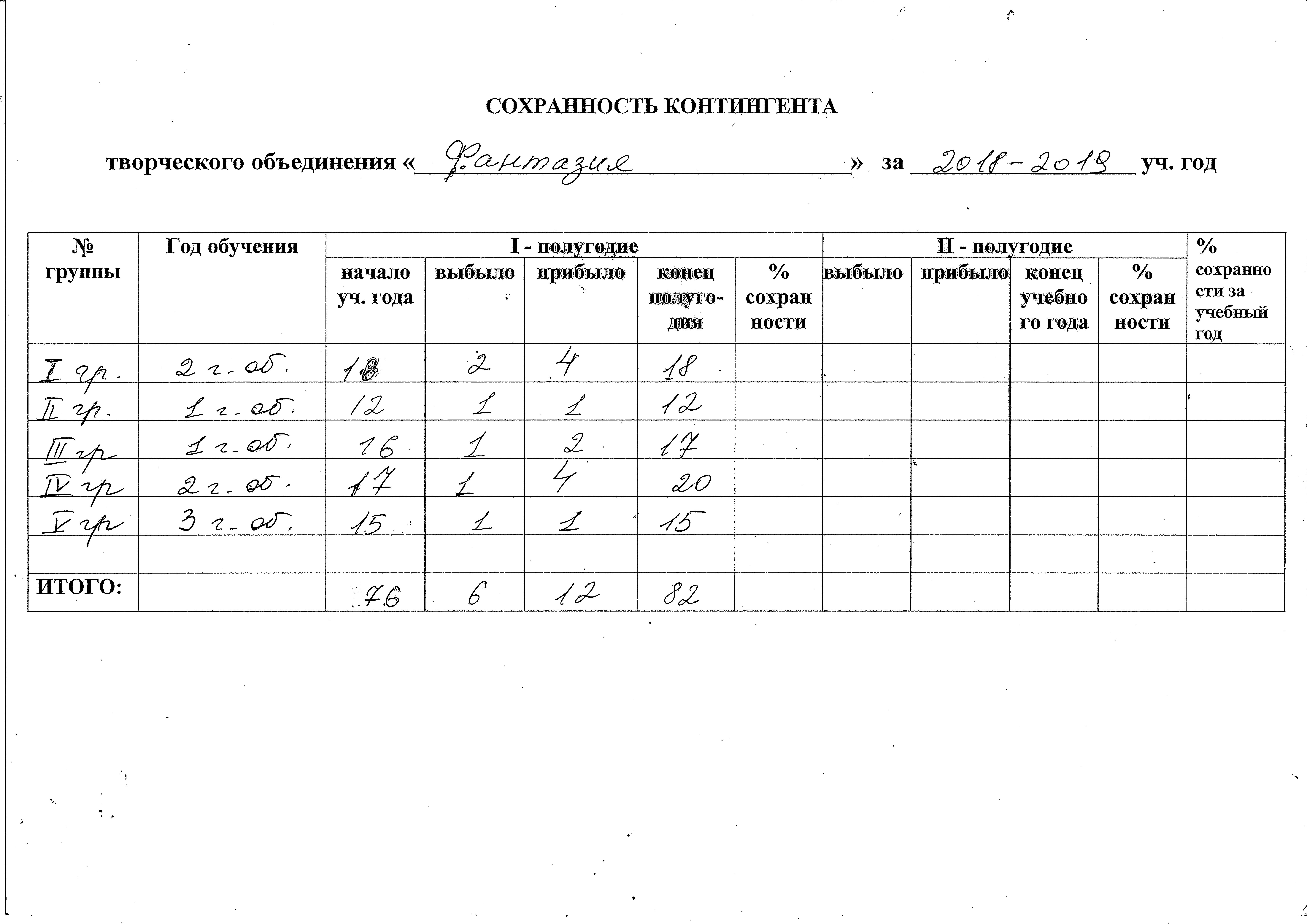 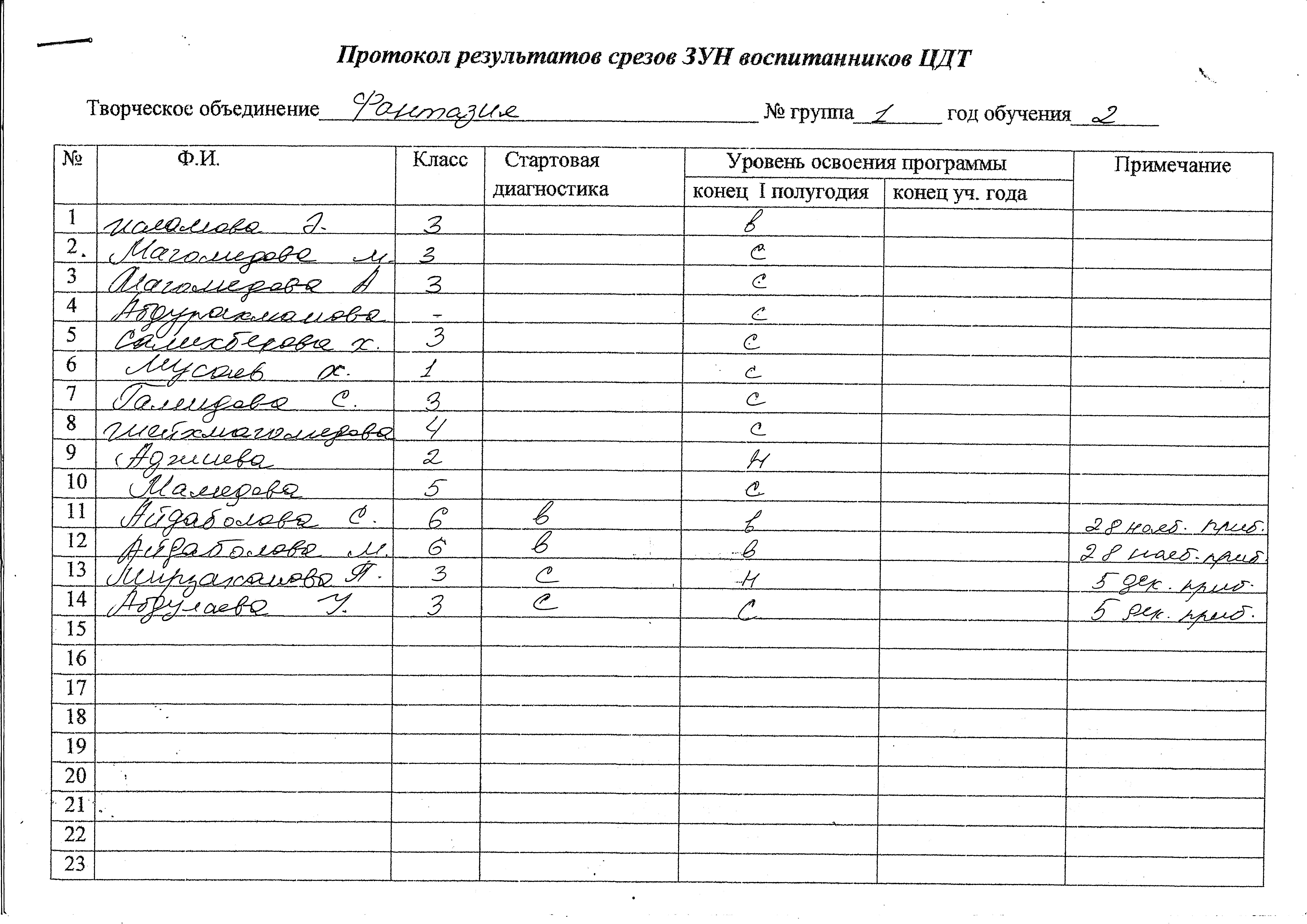 Тематический вид контроля - творческий проект
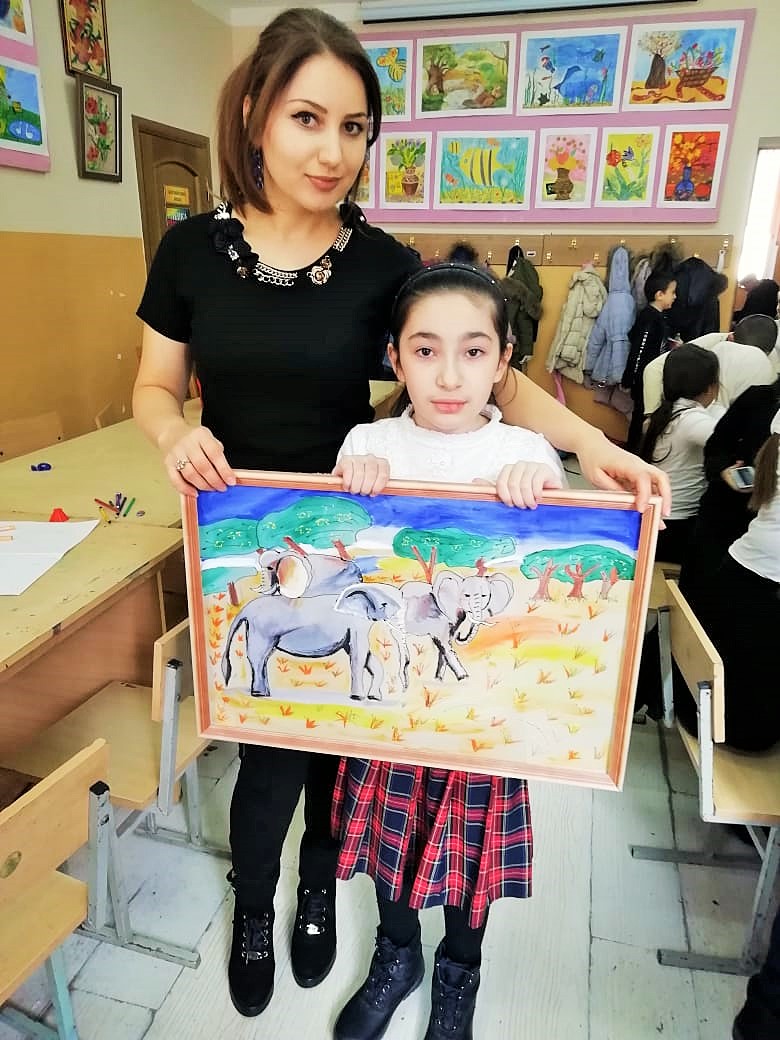 Цель исследования
Предмет исследования(Поиск информации из разных источников)
Задачи проекта
Технологический этап («Как я буду это делать?») Воспитанник выполняет зарисовки, эскизы, этапы построения, последовательность выполнения. Далее – сюжетная композиция.
Заключительный этап(«Что я сделала?») Защита проекта (Презентация результатов деятельности, в виде показа изделия, работы готового продукта)
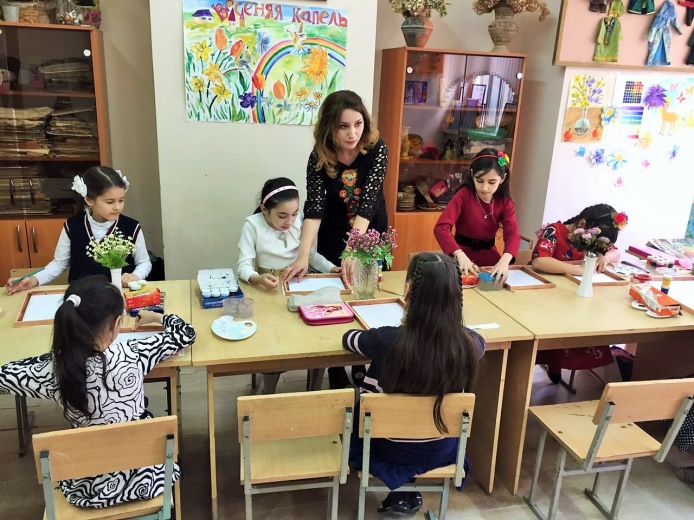 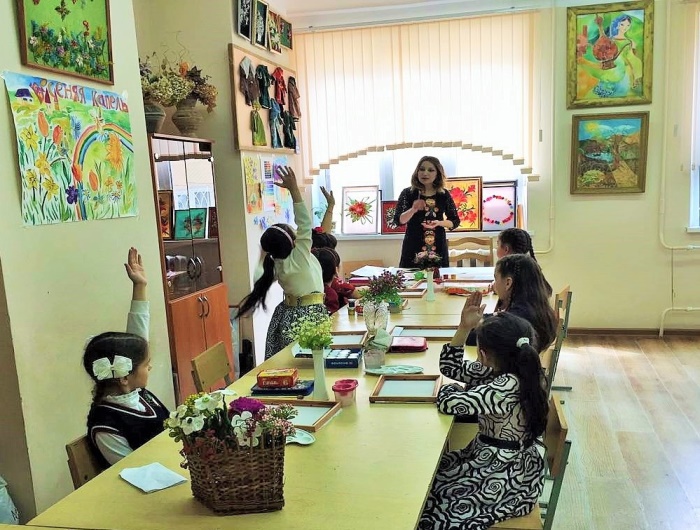 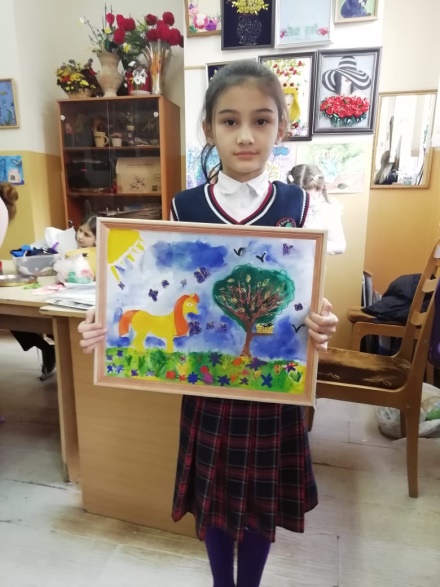 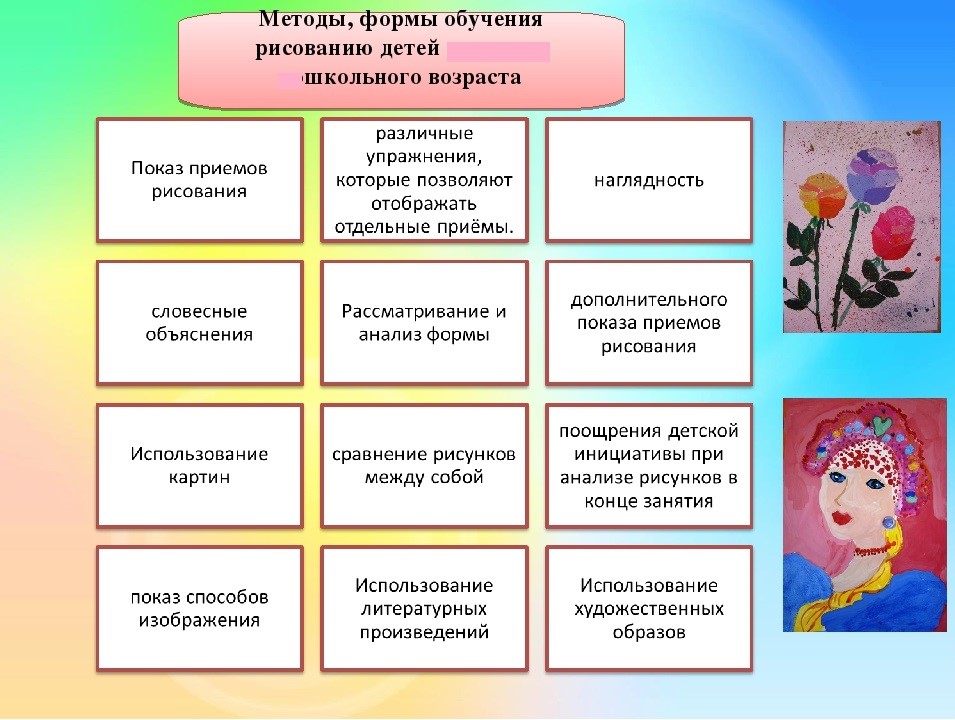 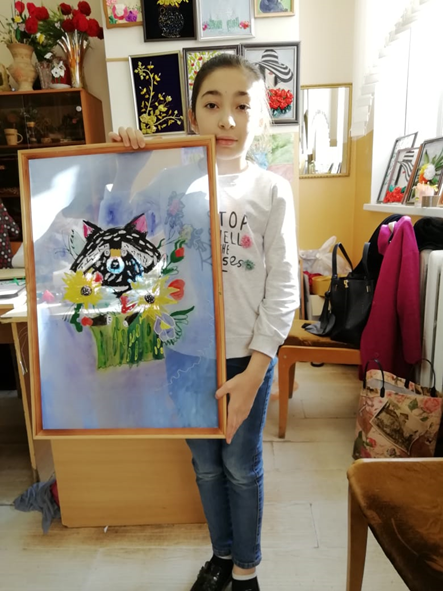 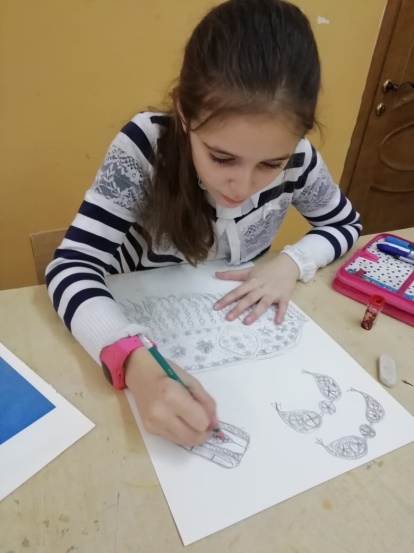 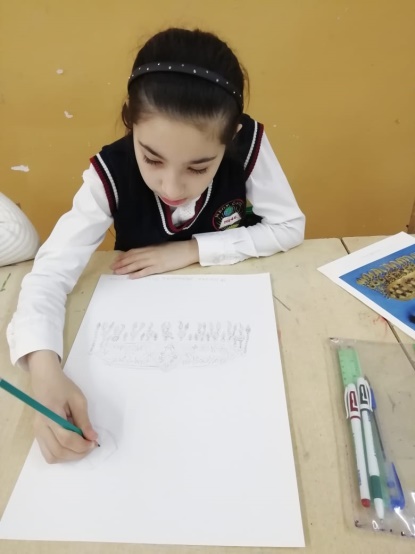 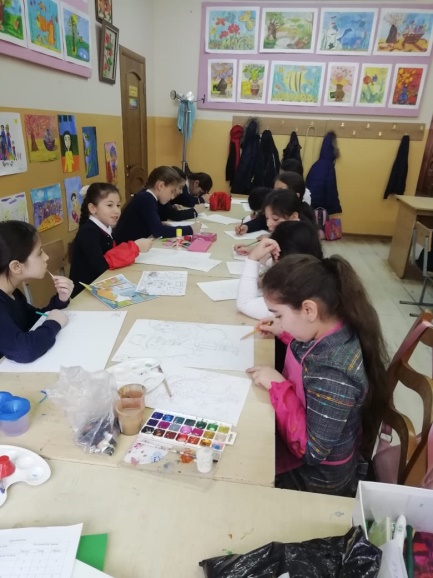 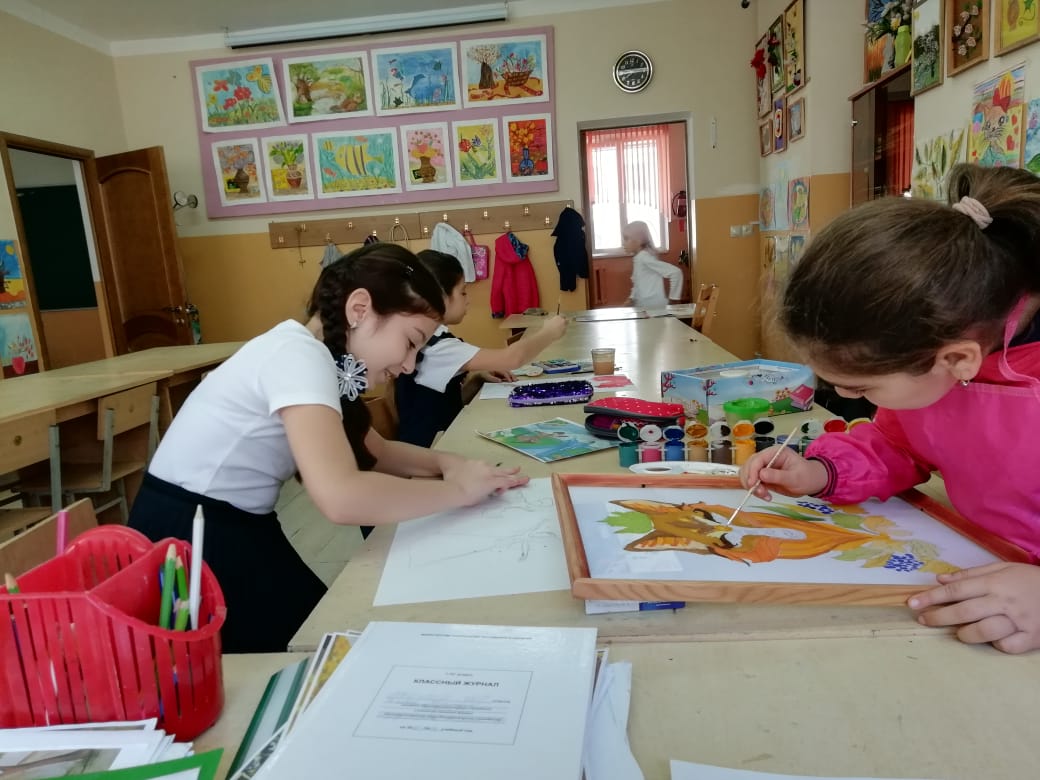 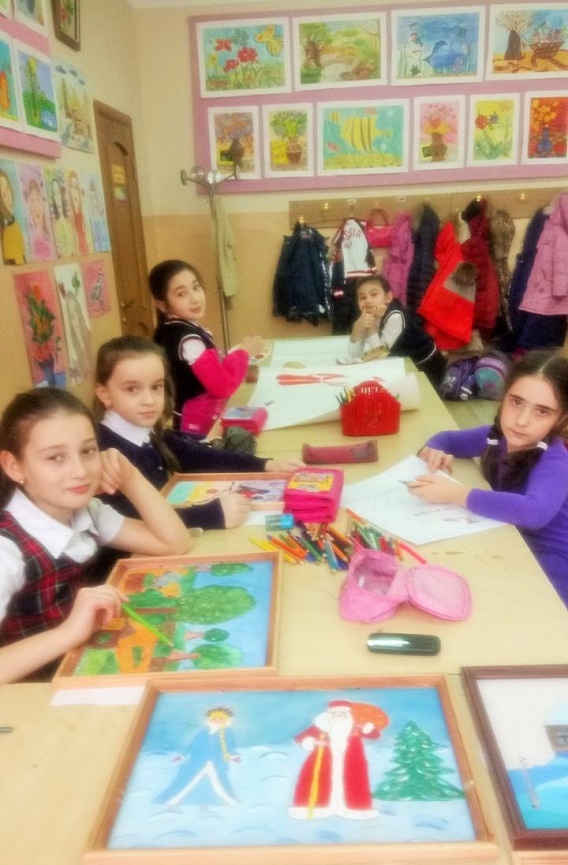 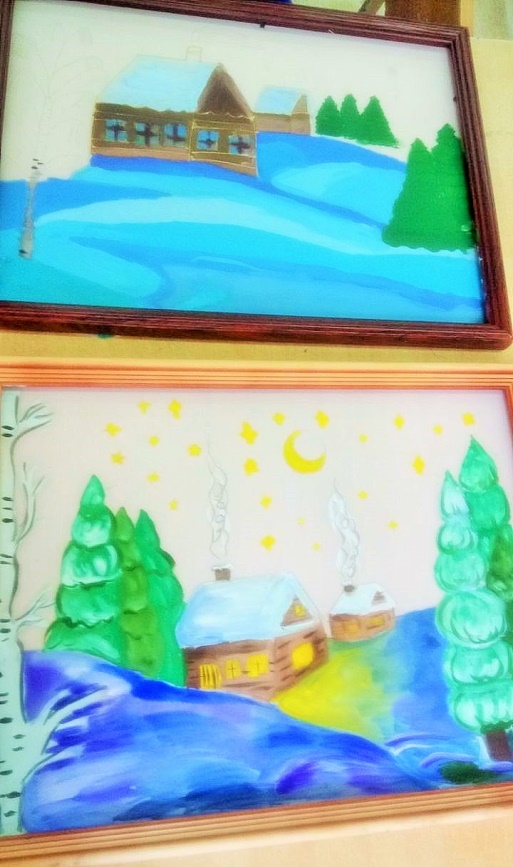 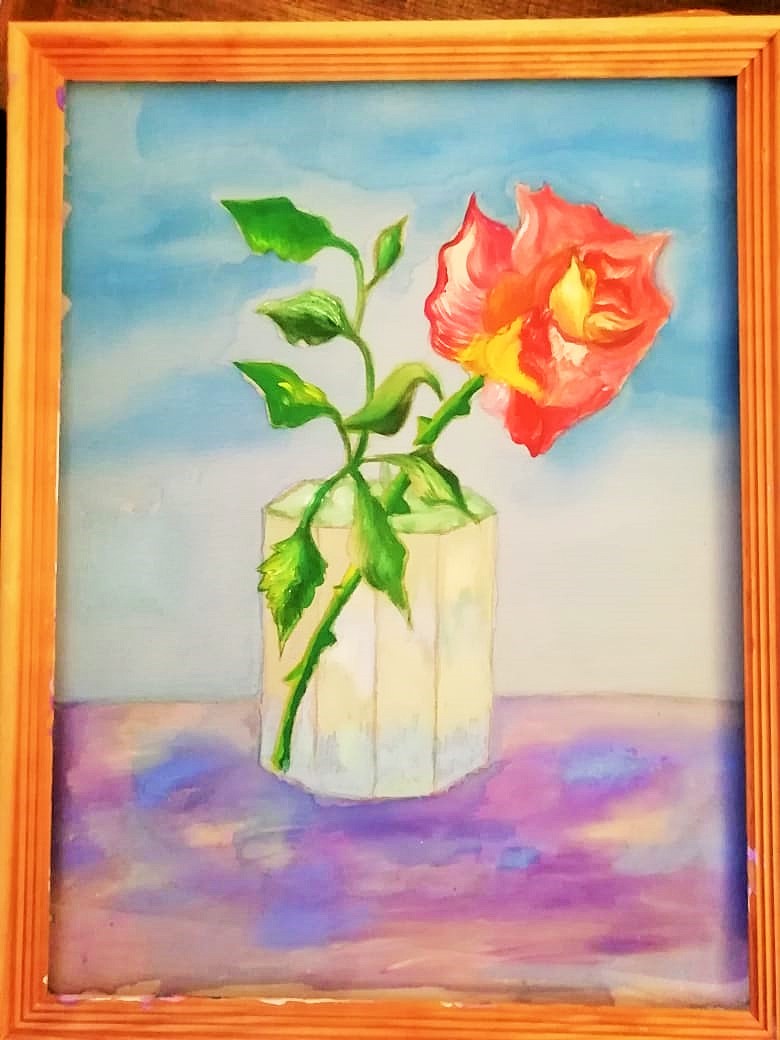 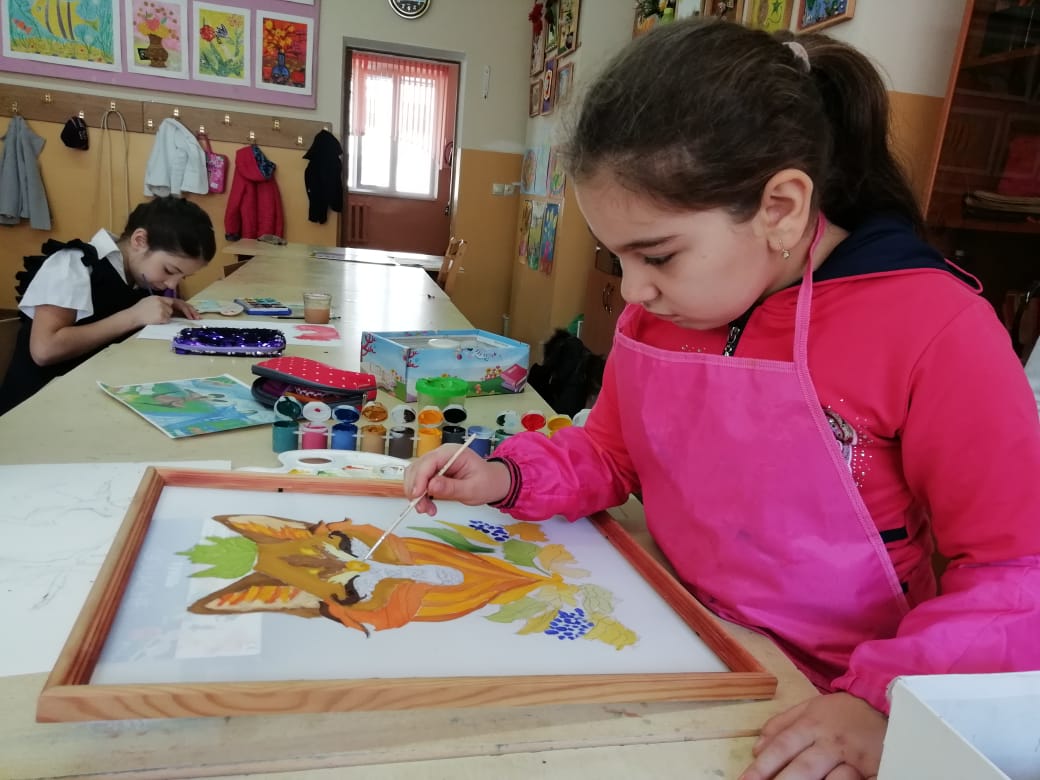 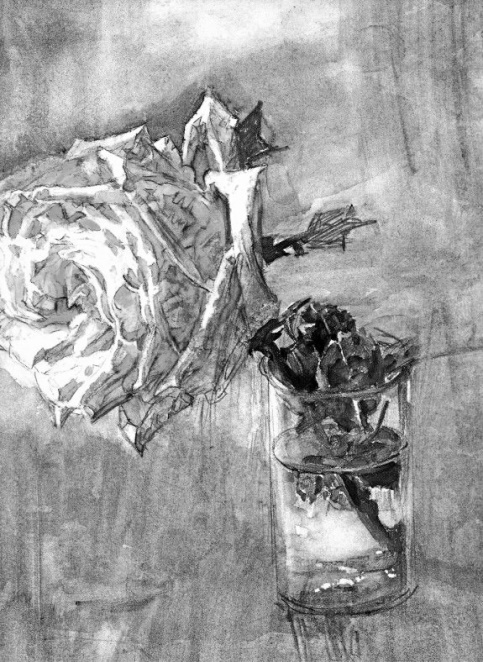 Повышение квалификации педагогов
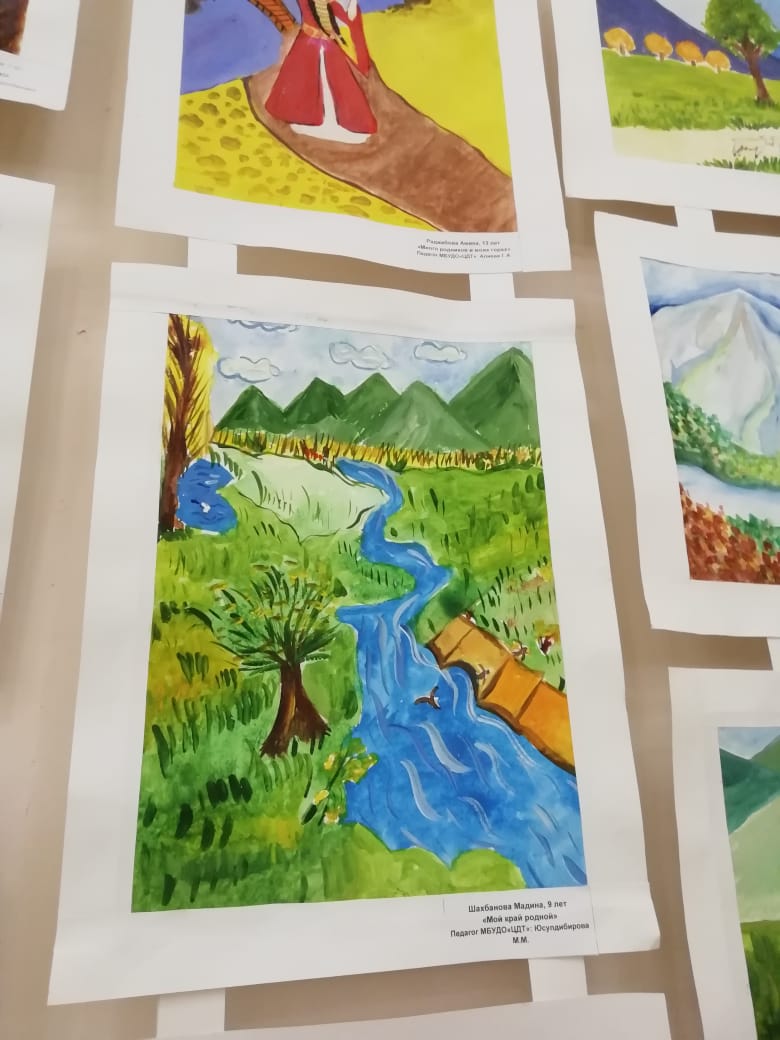 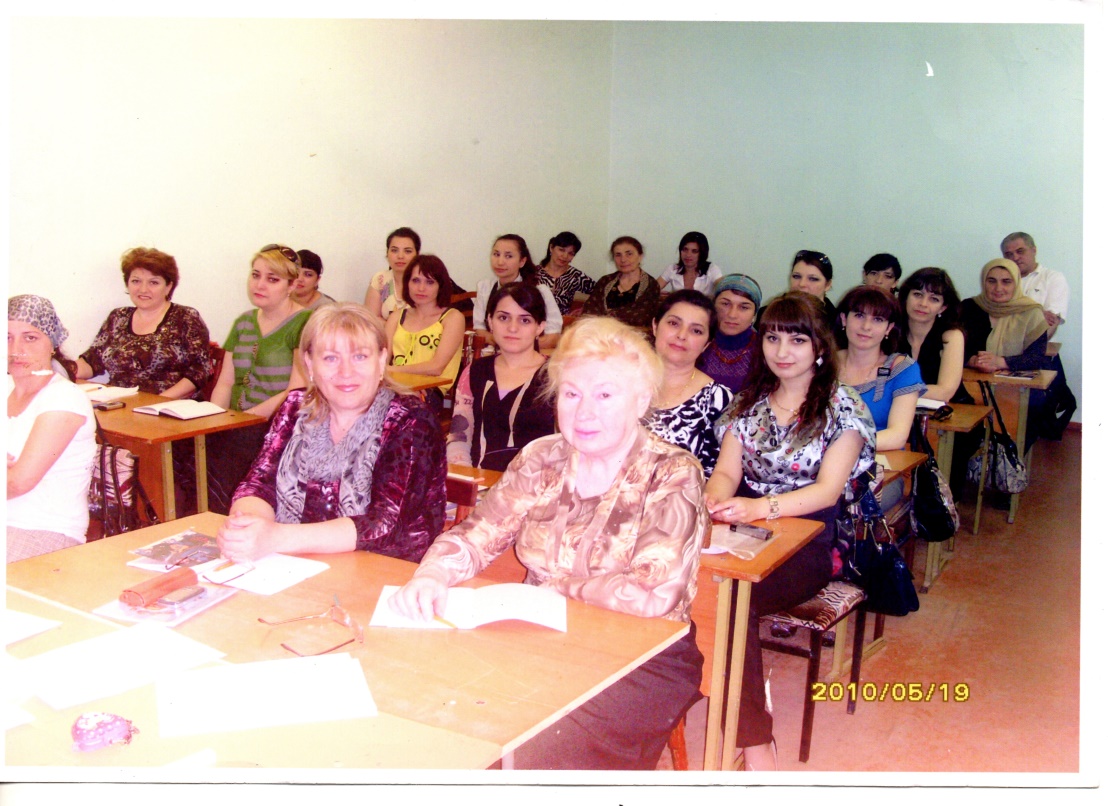 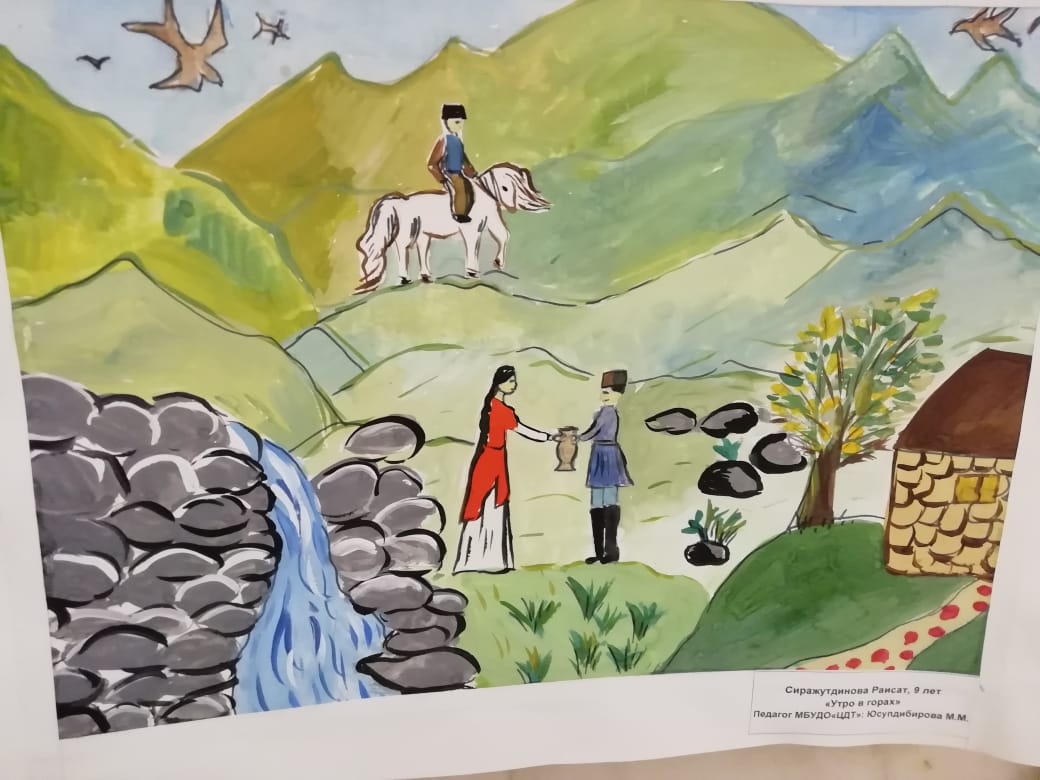 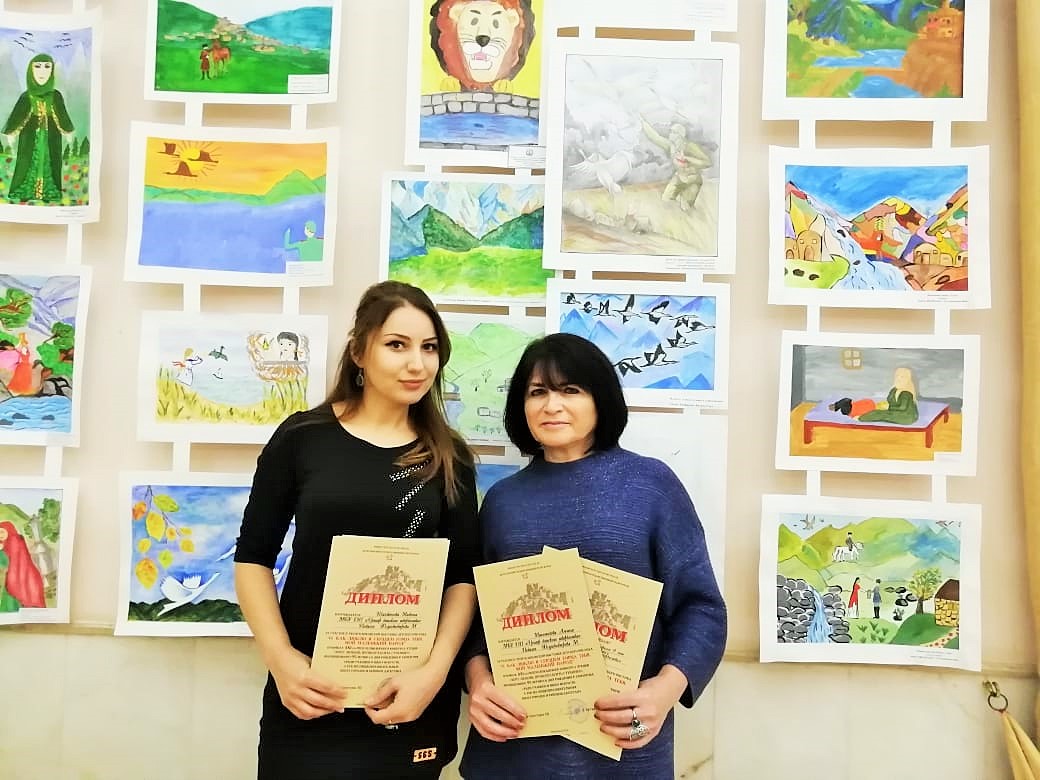 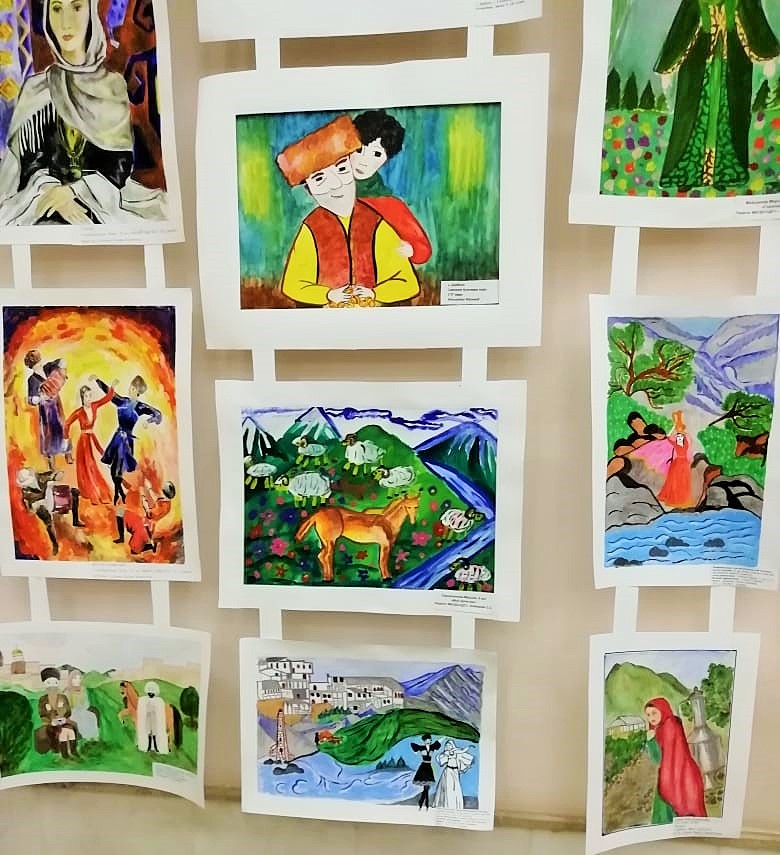 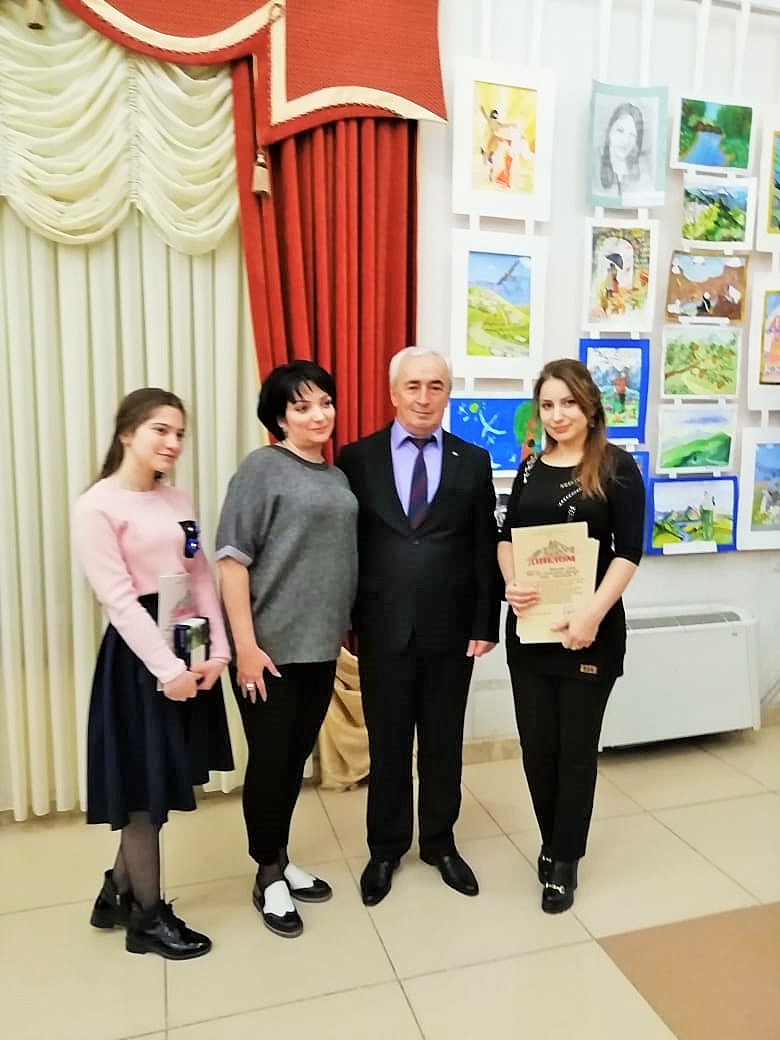 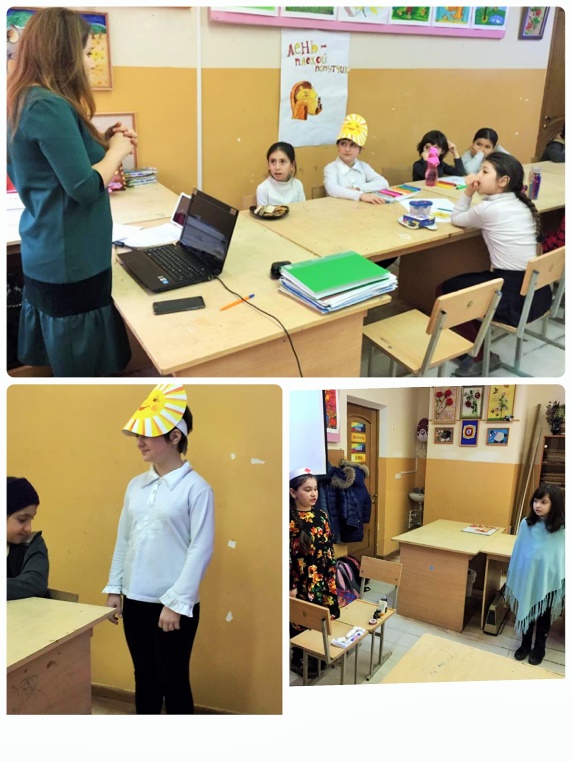 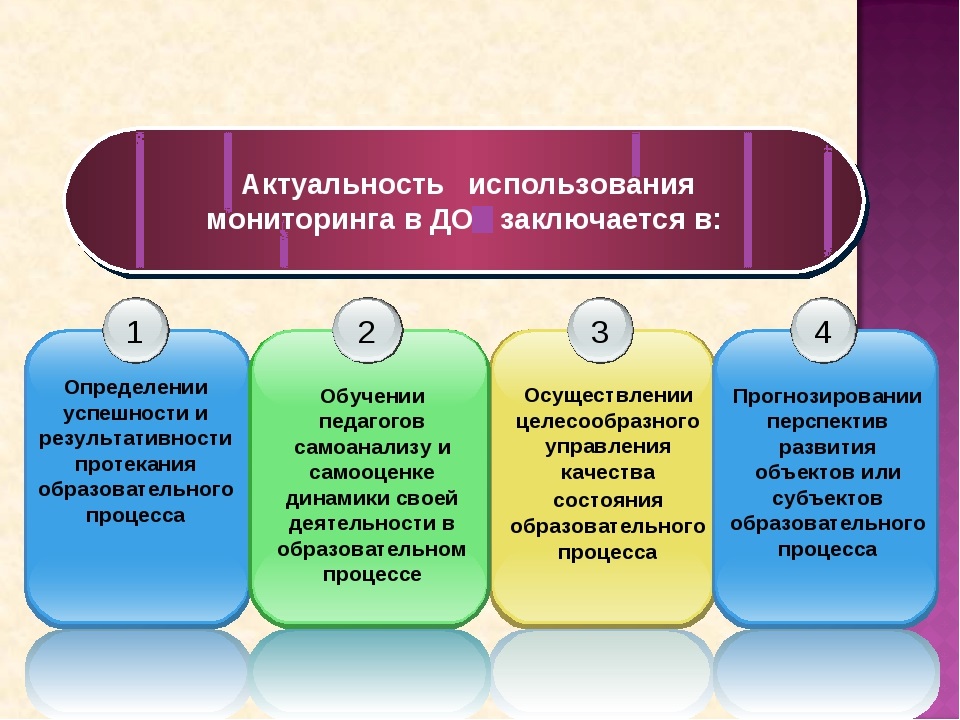 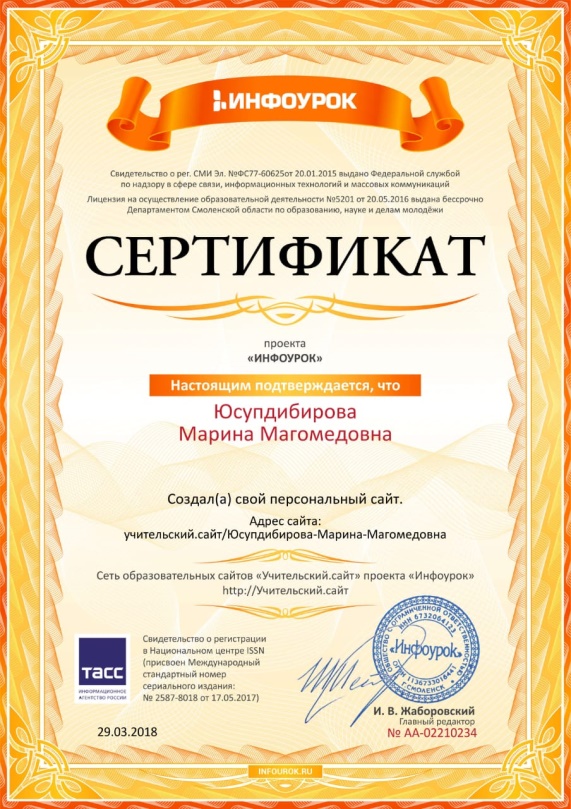 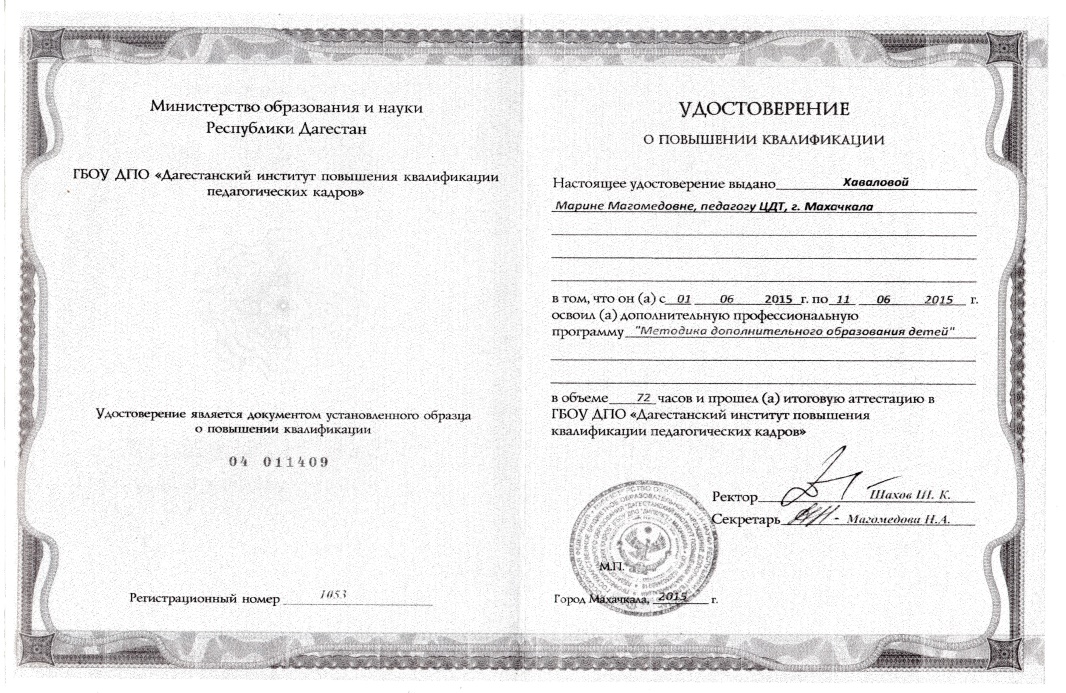 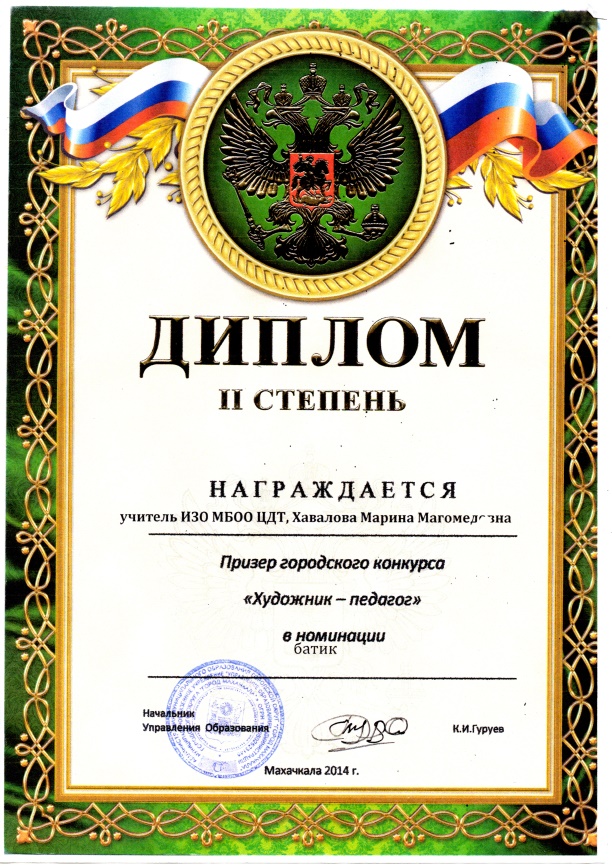 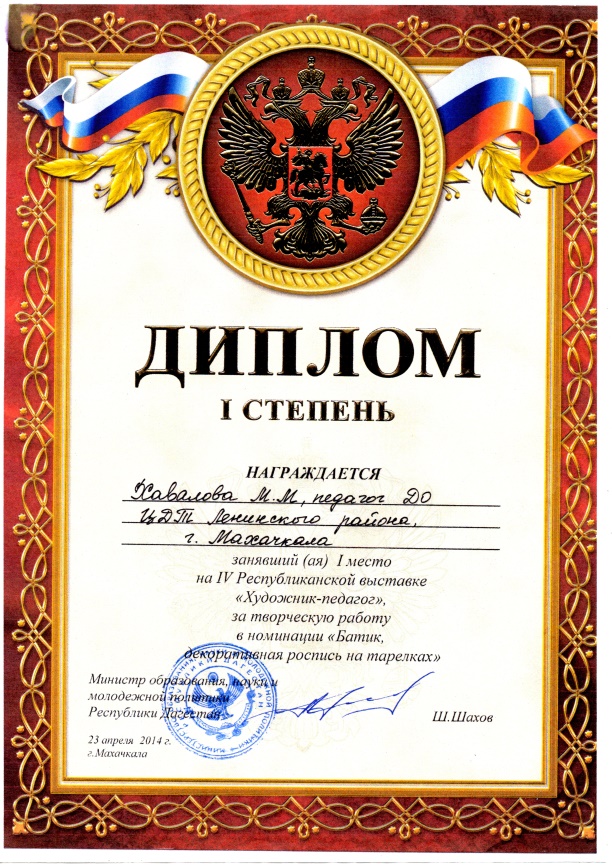 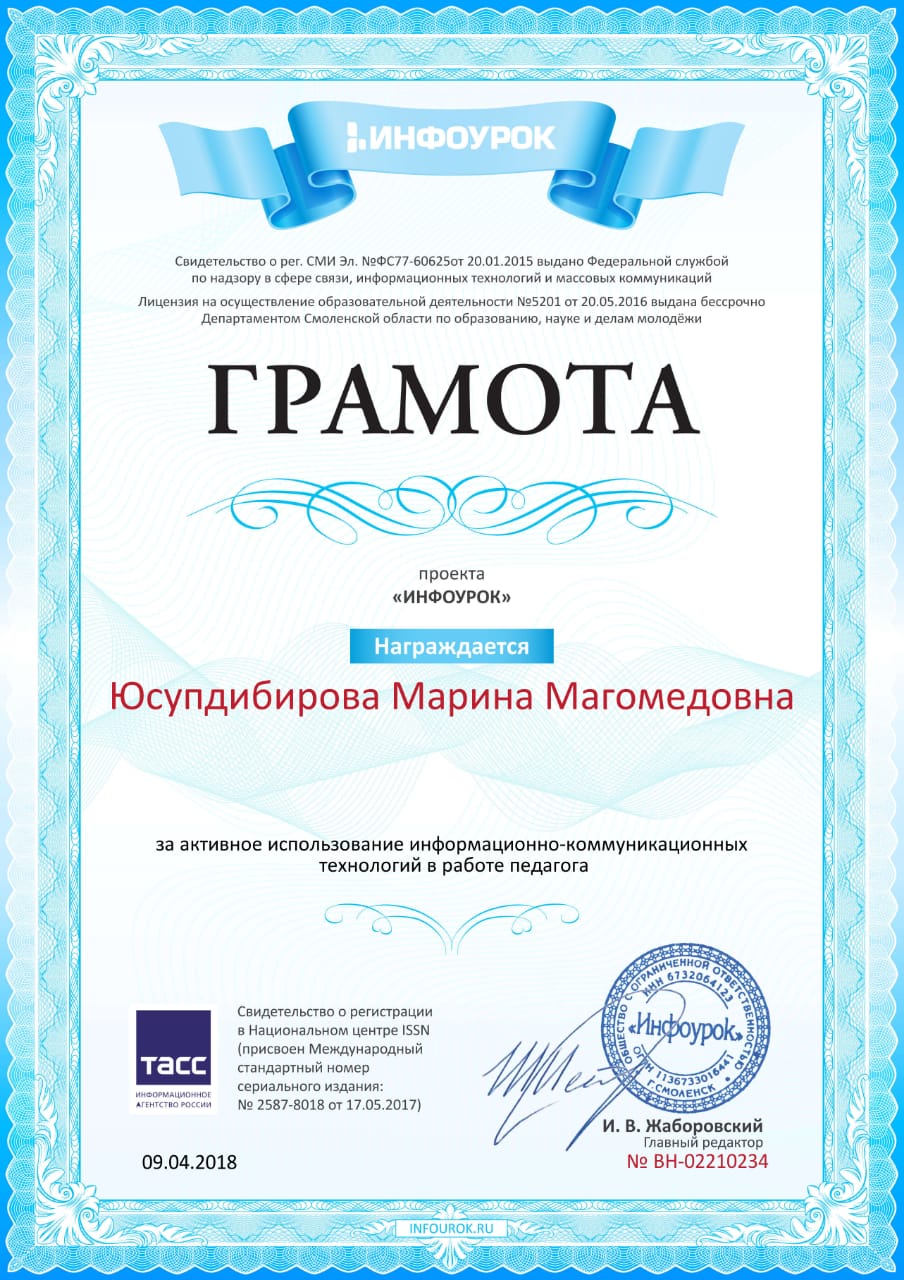